Types of offence
Court “numbering” system or player “zones”
No system
No designated consistent setter. 
4-2
Four hitters and two setters throughout entire team rotation
Setter is always in the front row and often the middle front
6-2
Six hitters and two setters throughout entire team rotation
Setter is always backrow when they are setting. When setter rotates to front row they become a hitter
5-1
Five hitters and one setter (means setter sets from front row ½ time)
Setter when in the back is same as in a 6-2 offence
Setter when in the front row is usually moving to right front and setting from right front
1
2
Server
3
6
5
4
1
B
C
A
s
s
s
Stack middle
Stack left
Stack right
s
setter middle
setter right
s
Push left
s
D
E
F
2
H
G
I
s
s
s
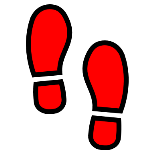 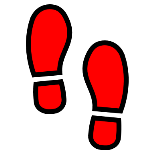 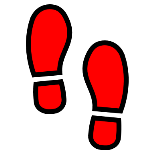 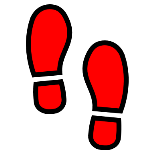 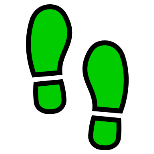 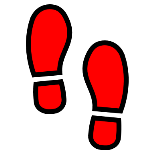 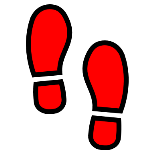 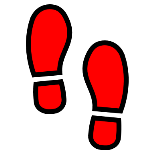 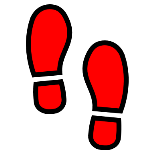 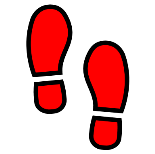 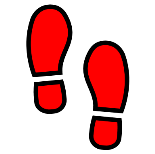 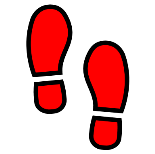 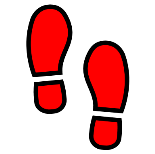 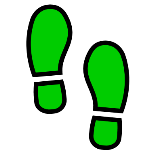 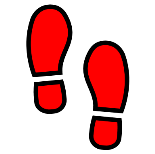 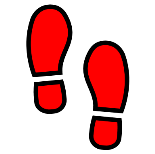 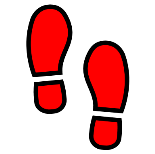 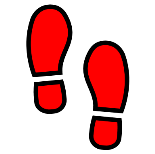 s
s
s
K
L
J
3
Player designations
s – setter
op – opposite of the setter (the other setter in a 6-2)
h – outside hitter and usually passer 
m – middle, usually NOT a passer and replaced by libero in the back row (in presentation, m in back row = Libero)
L – libero, almost always passer

Where should R2 and R2 look for overlaps
4
B
C
A
m
h
m
s
h
h
op
h
s
m
s
m
Stack middle
Stack left
h
Stack right
op
m
h
m
m
op
h
op
h
m
op
h
m
op
s
s
m
m
h
h
Serve
Serve
Serve
D
E
F
s
m
h
5
H
h
G
I
m
h
m
h
op
h
s
m
s
h
s
Stack middle
Stack left
Stack right
m
op
m
m
m
m
op
h
m
h
h
op
op
h
op
h
s
m
s
m
h
Serve
Serve
Serve
K
L
m
J
s
h
6